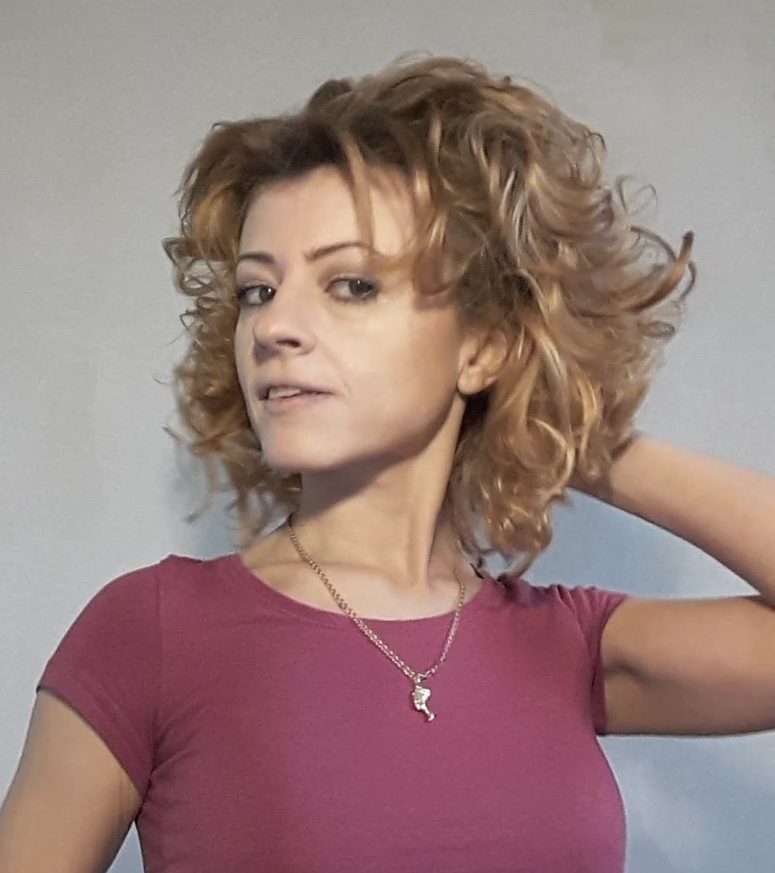 Укладання волосся
З ВИКОРИСТАННЯМ 
ЗАКОЛКИ «ТВІСТЕР» 
Блудова Г.В.
Заколка “Твістер”являє собой металевий каркас подовженої форми, покритий тканиною. Звичайно, її призначення – створення різноманітних валиків.
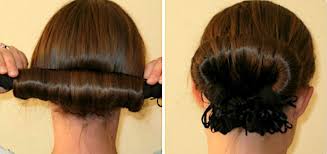 Досвідчені перукарі переглянувши цю технологію можуть спитати: “Чому  твістер? Чому не папільотки?” Відповім: “Тому що хочеться виглядати привабливо навіть в процесі створення укладки”. З папільотками на голові я ось кого нагадую собі ….
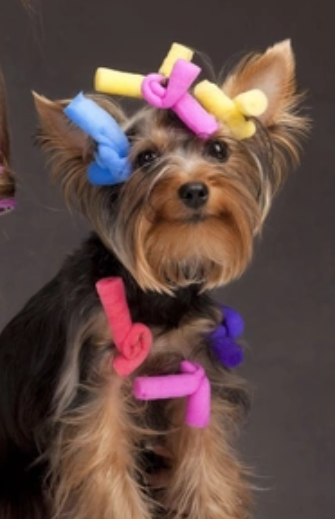 Хтось скаже: “Чому б не скористатися плойкою?” Тому що шкода часу та волосся.
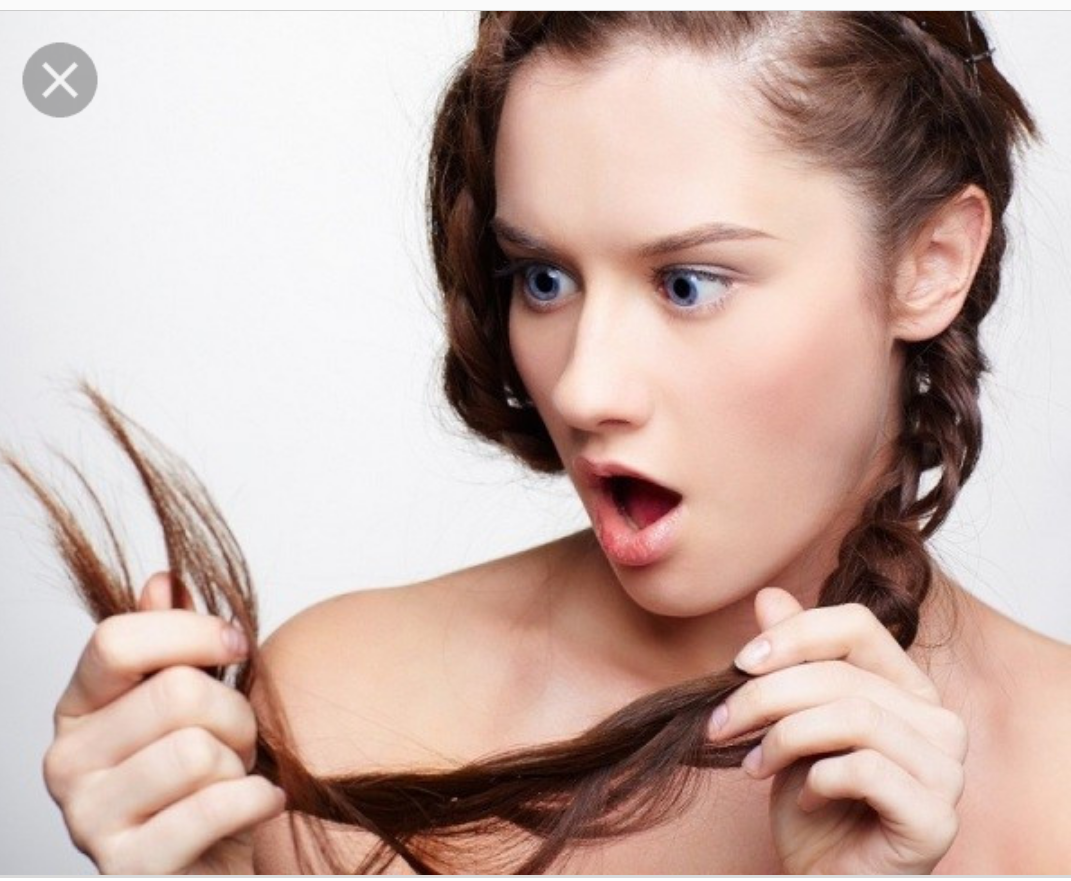 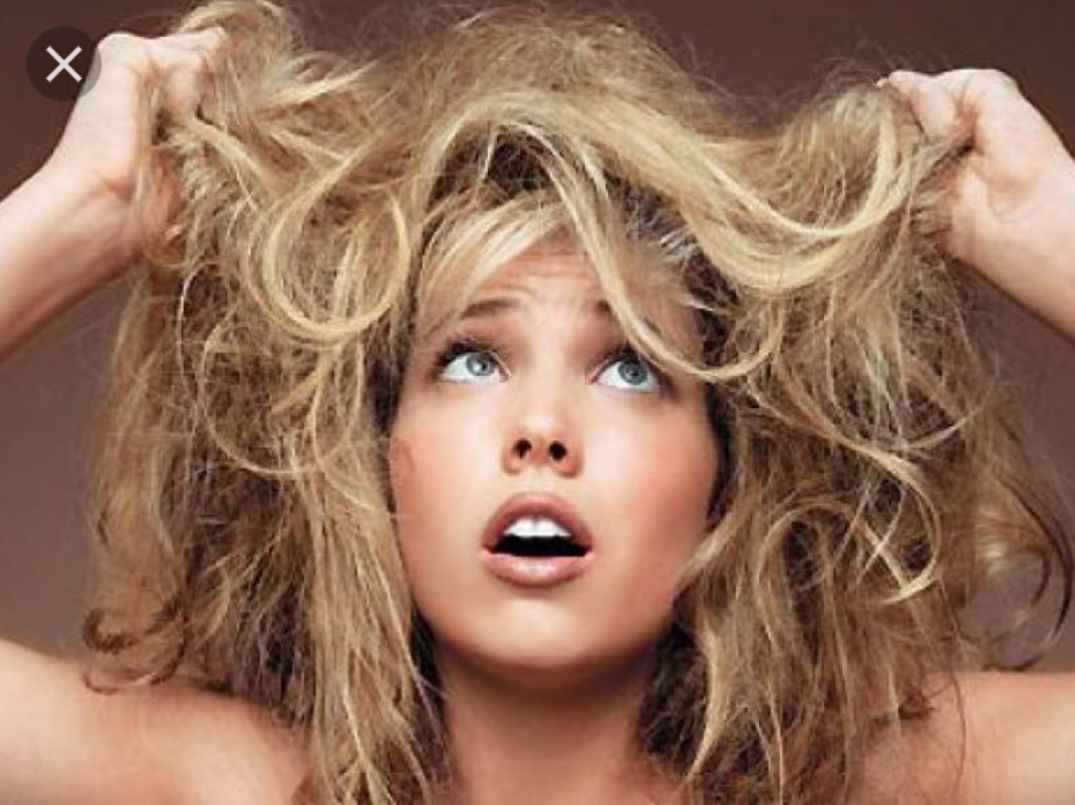 Найважливішою  перевагою  цього способу  укладання  безумовно  є мінімальний  негативний  вплив  на волосся.
Такий  спосіб укладання  призначений  для  волосся середньої  довжини і густоти, пористої структури, форма стрижки – краще каскадна.
Для роботи знадобляться:- фен- гребінець з великими зубцями- 1 тонка прогумована тасьма для волосся- 2 заколки «твістер»  (можна використовувати великі папільйотки)- пінка для укладання волосся середньої або сильної  фіксації- лак сильної фіксації для фінального стайлінгу.
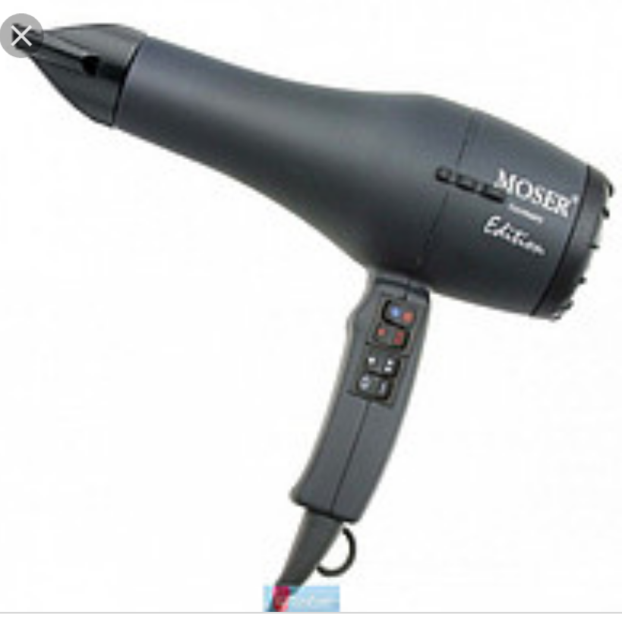 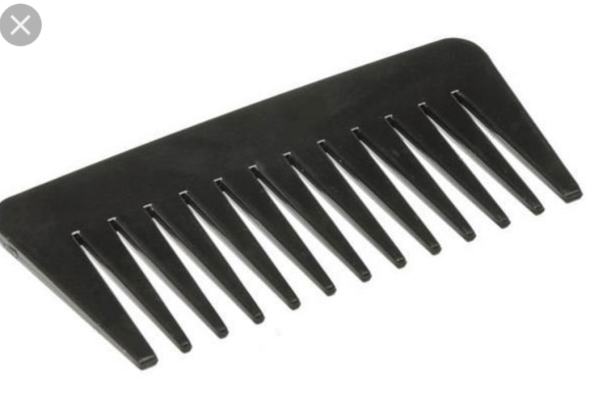 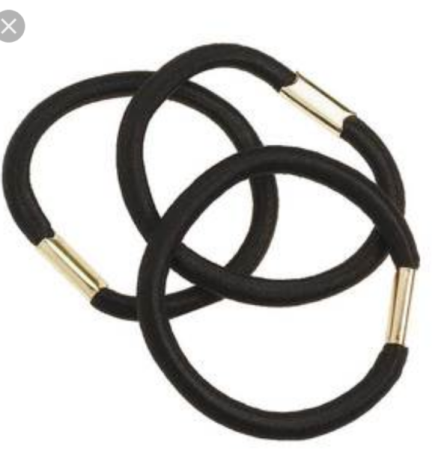 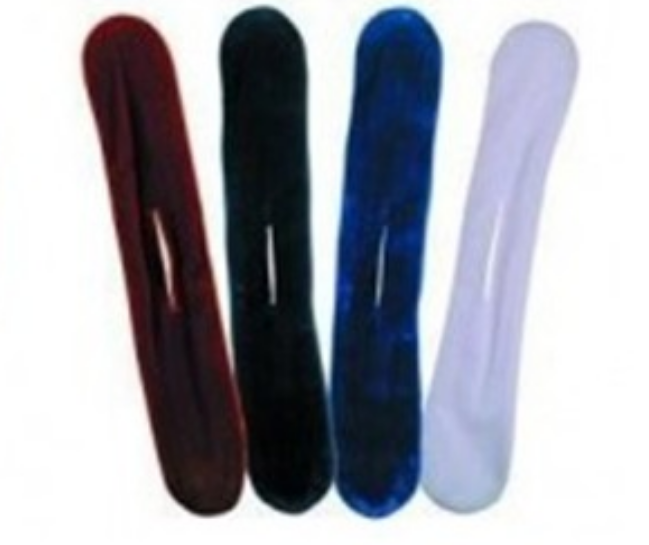 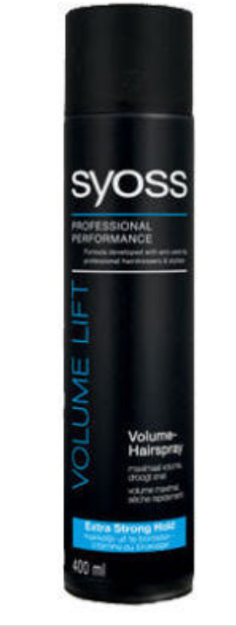 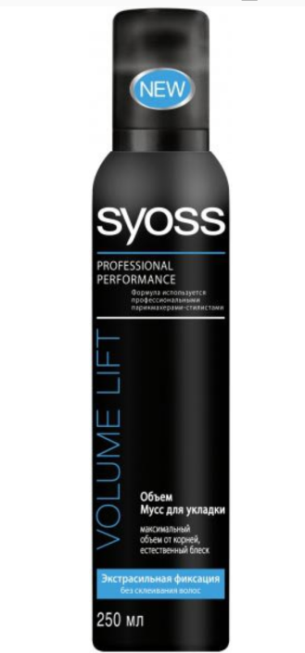 Обов’язковою умовою вдалого укладання є ідеально чисте волосся. Тому починати роботу слід саме з миття. Мити мінімум два рази, а можна і більше. Волосся повинне бути вимите до скрипу і закутане в    махровий рушник.
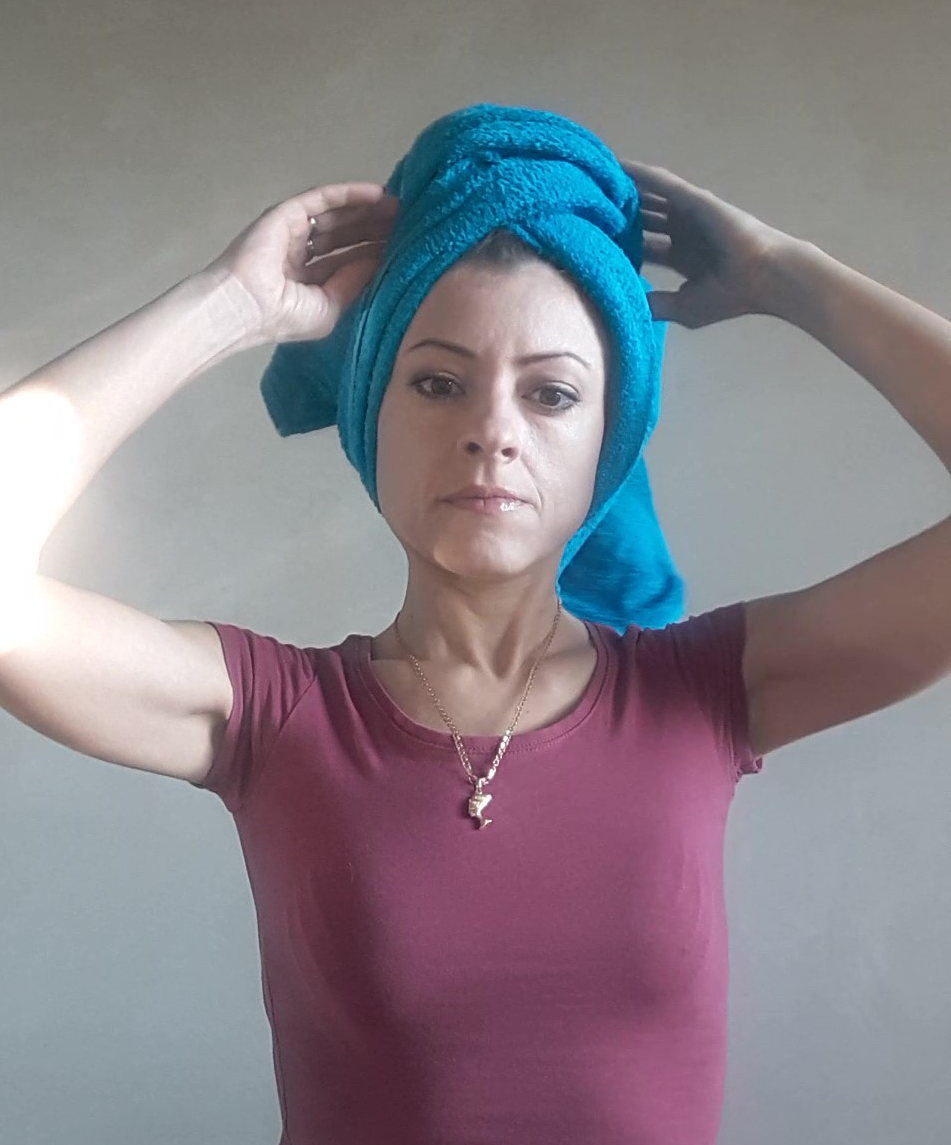 Після того, як зайва волога з волосся пішла в рушник, необхідно потурбуватись про те, щоб волоссю було легше прийняти нову форму - нанести і рівномірно розподілити пінку для укладання по всій довжині. І тут дуже важливий момент - не перестаратися! Занадто велика кількість піни може зіграти з Вами дуже злий жарт. Замість фіксації вона дасть зайву вагу волоссю і відчуття несвіжості. І можна заново мити голову.
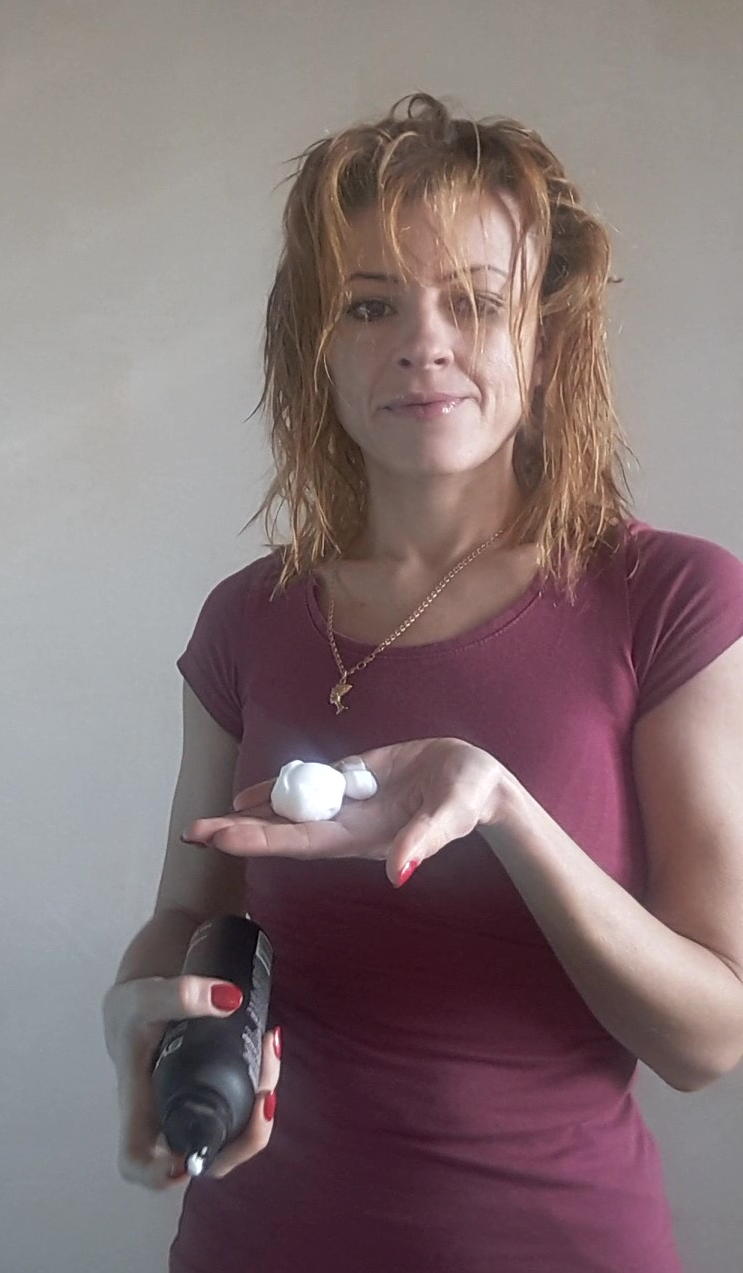 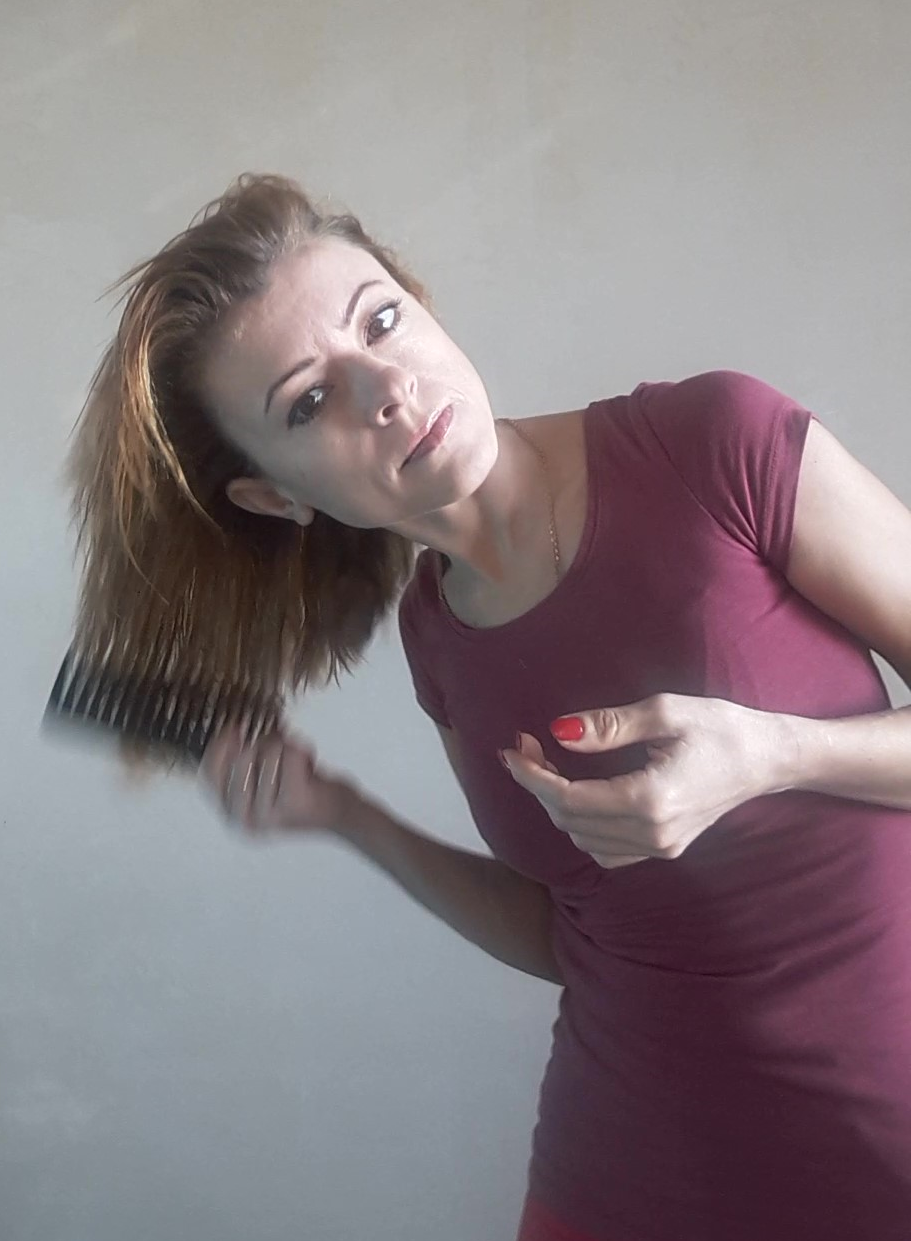 Наступний етап - сушка феном. Нахиліться і сушіть волосся вниз головою. Волосся після цього етапу має бути сухим, а головне гарячим.
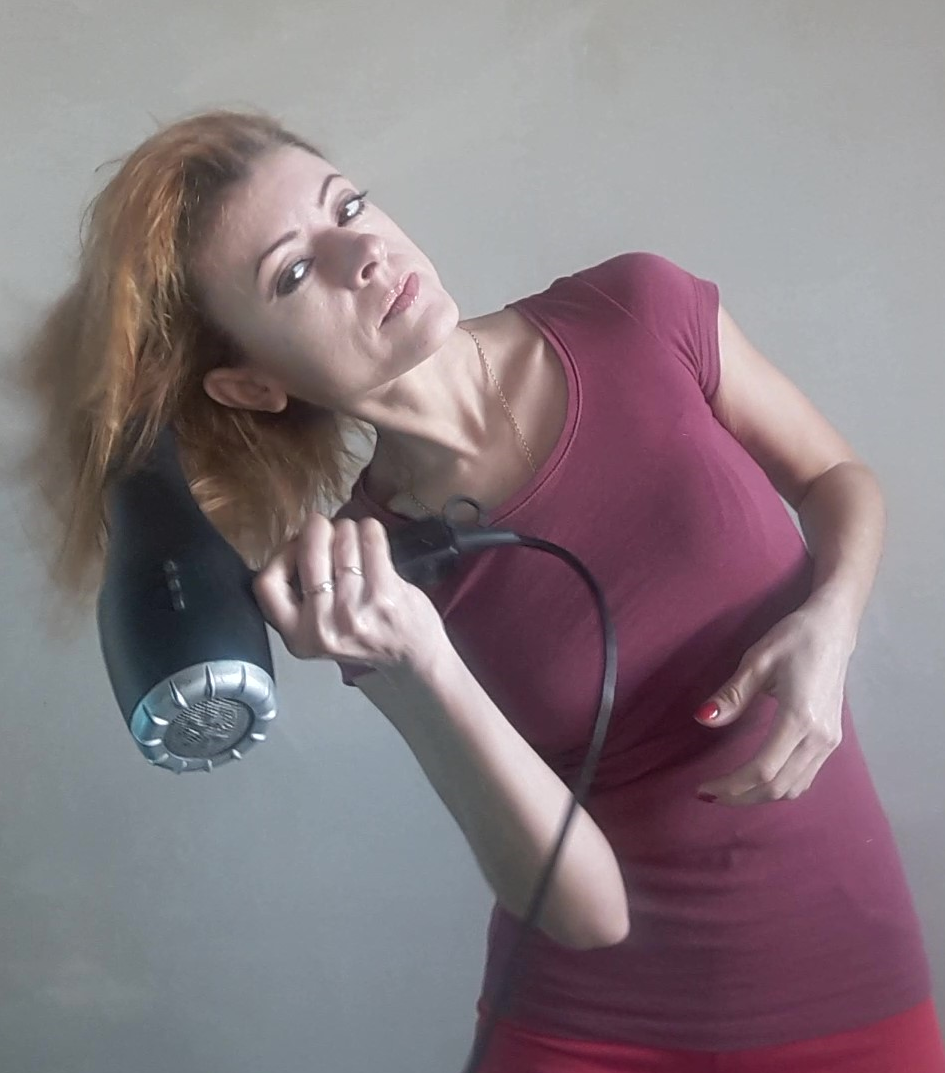 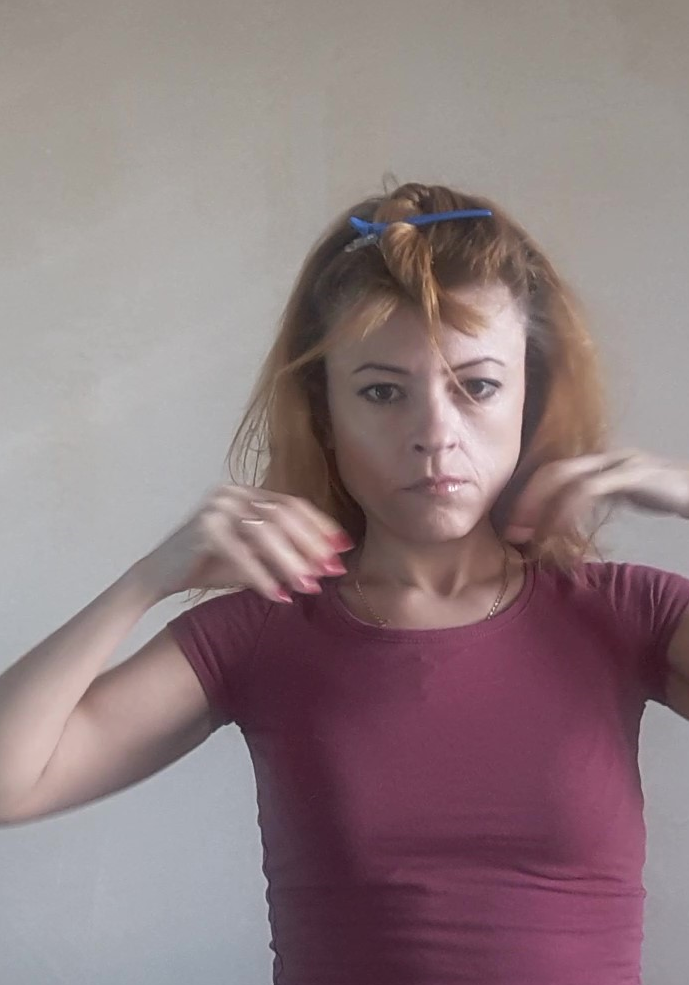 На  тім,яній зоніволосся розділяємо горизонталь-ним проділом на дві частини, одну частину тимчасово фіксуємо затискачем
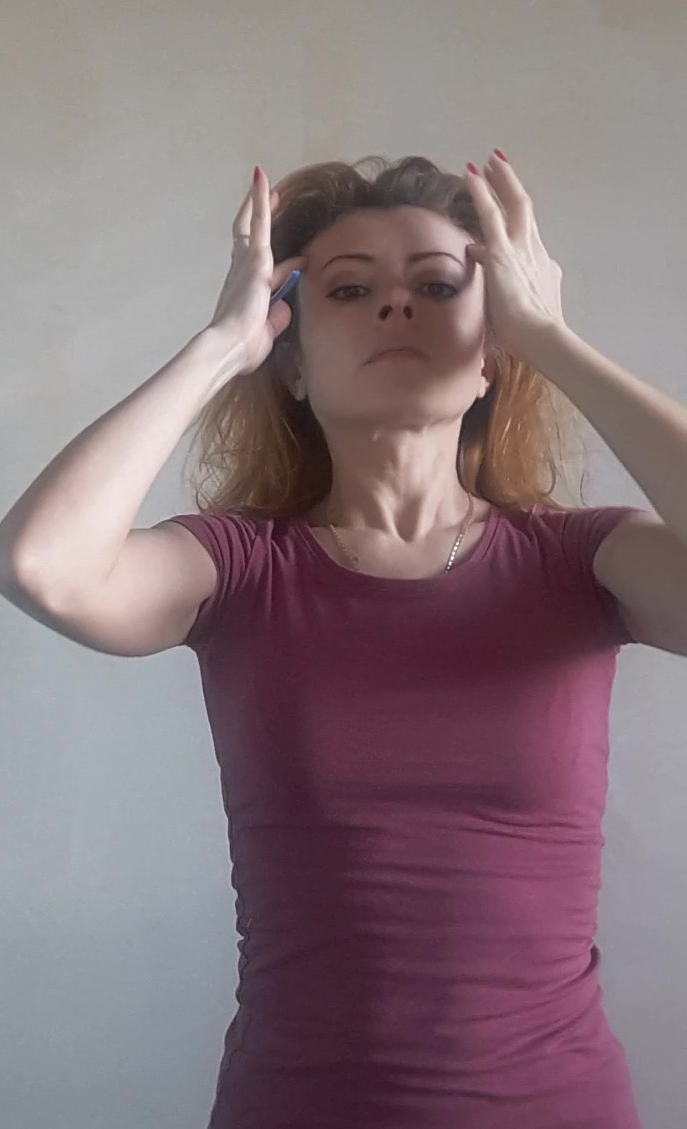 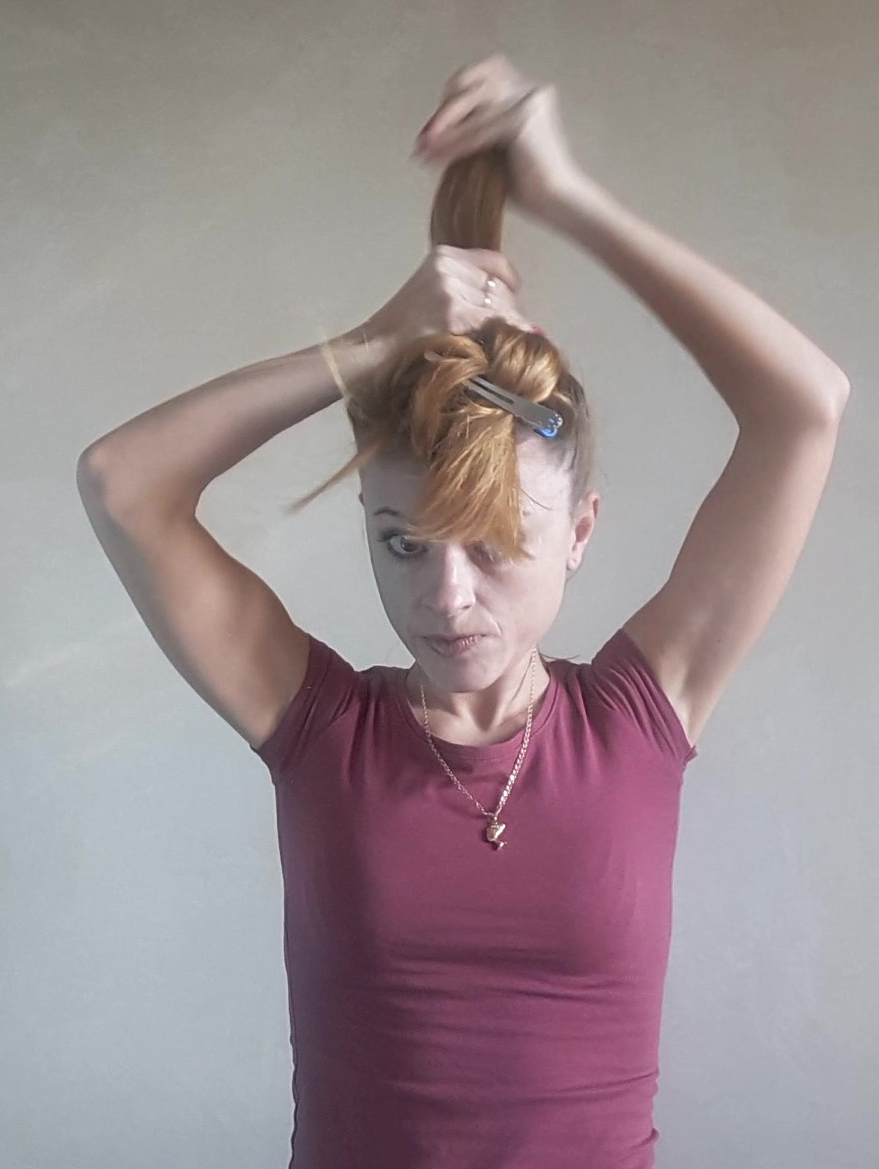 Робимо перший хвіст на маківці, фіксуємо прогумова-ною тасьмою
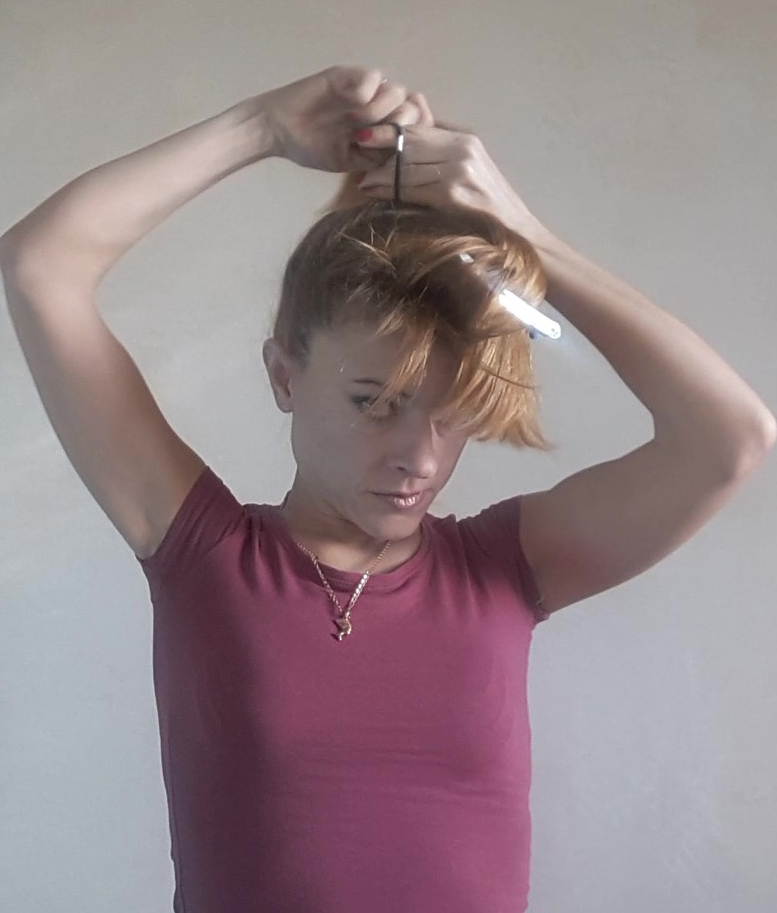 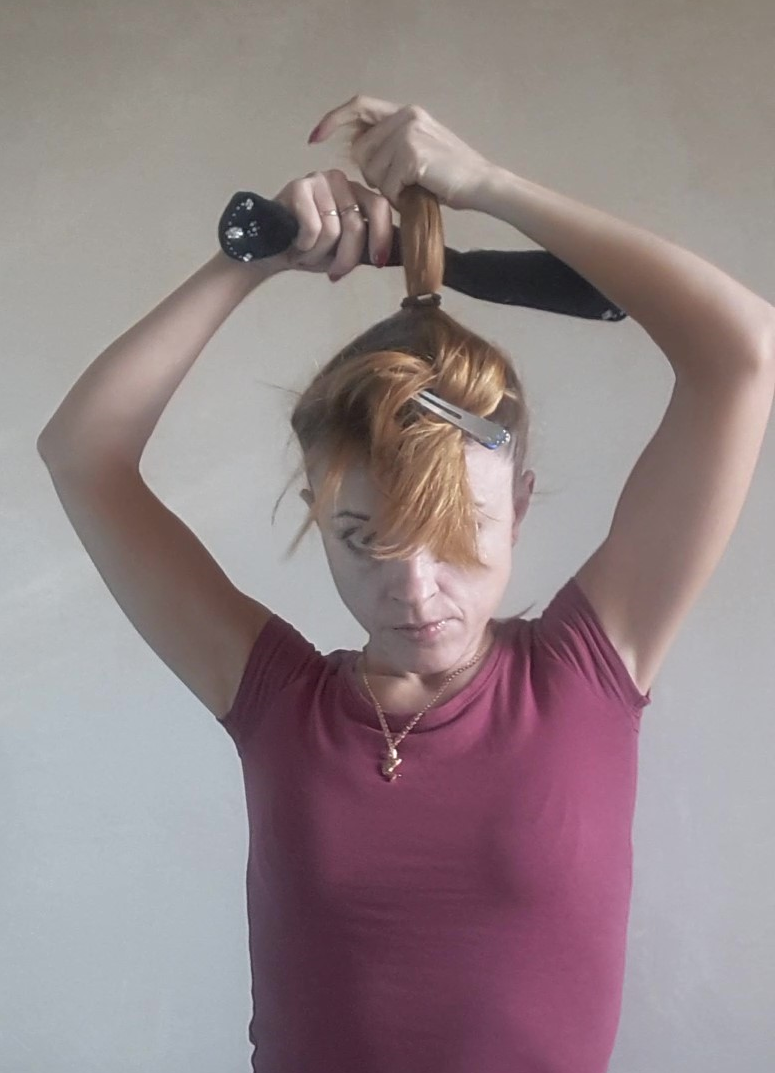 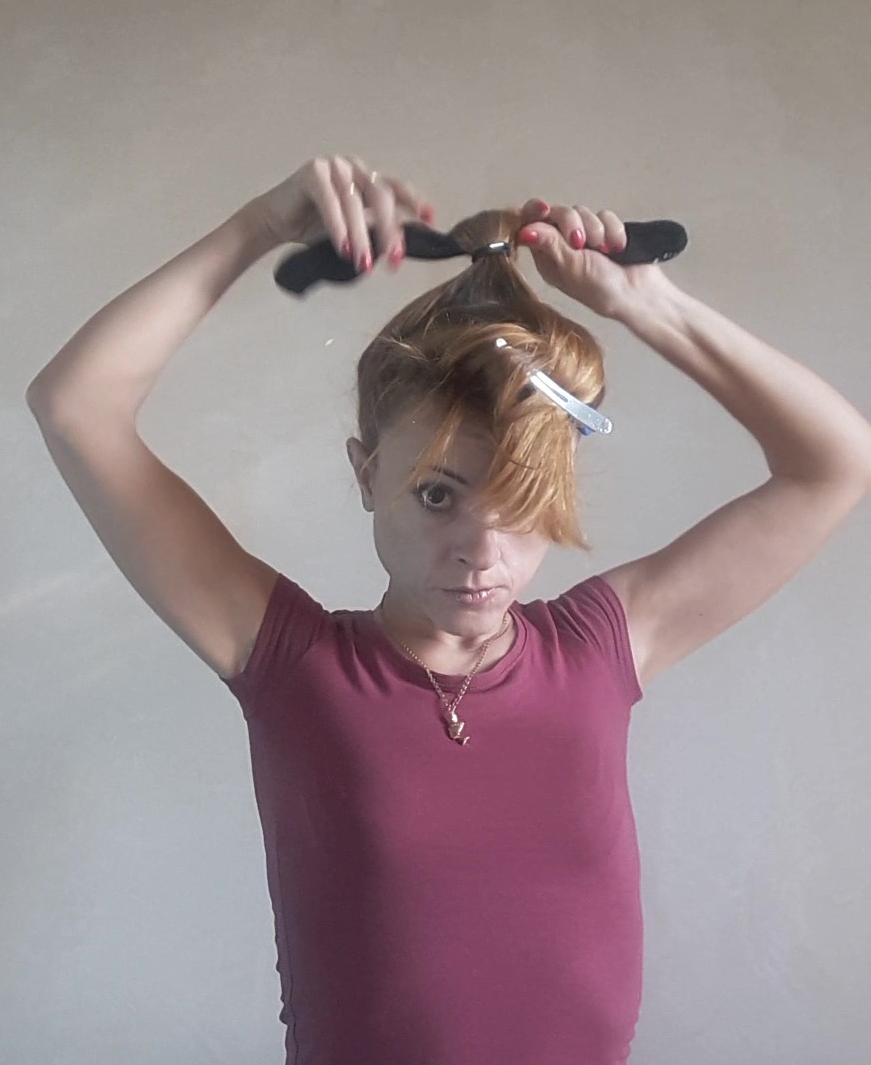 Та накручуємо волосся від коренів на твістер
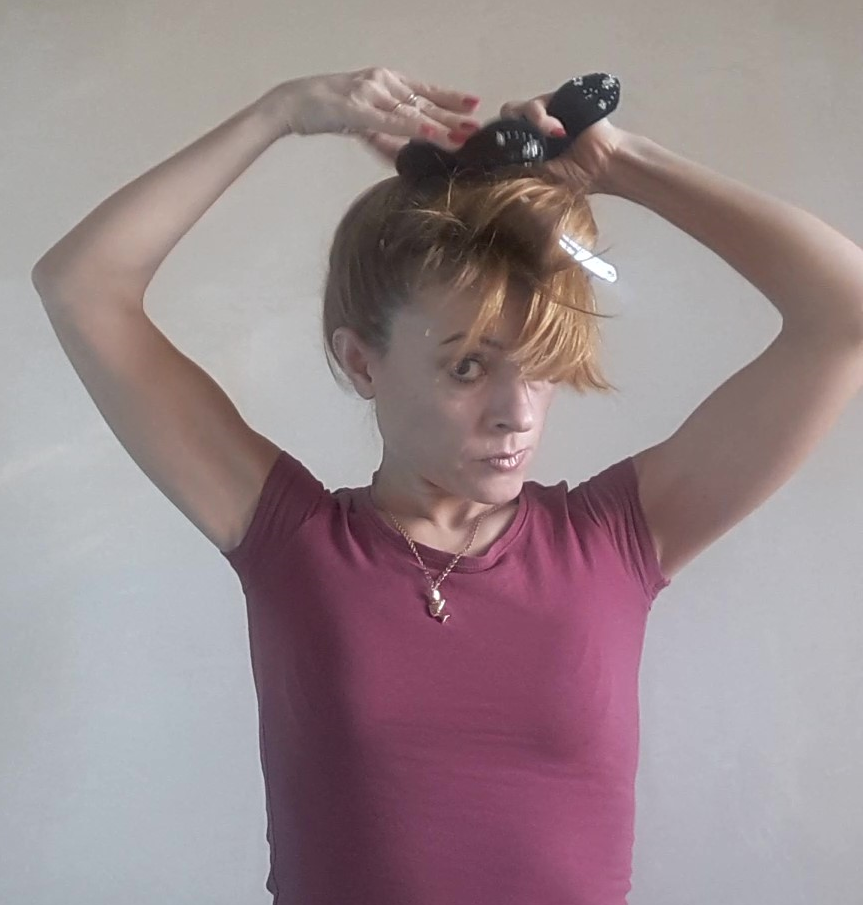 На волоссі твістер тримається за рахунок сгину
Аналогічно накручується на твістер друга частина волосся
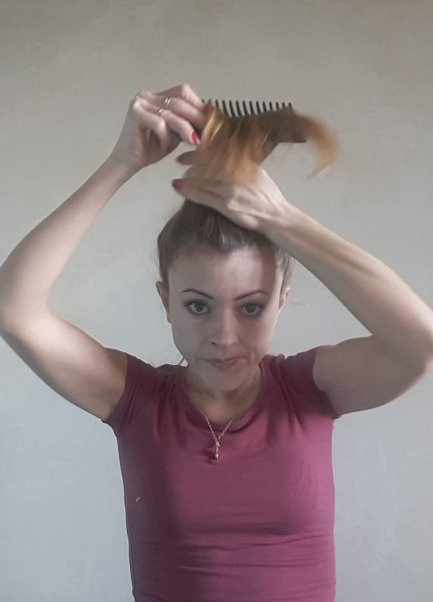 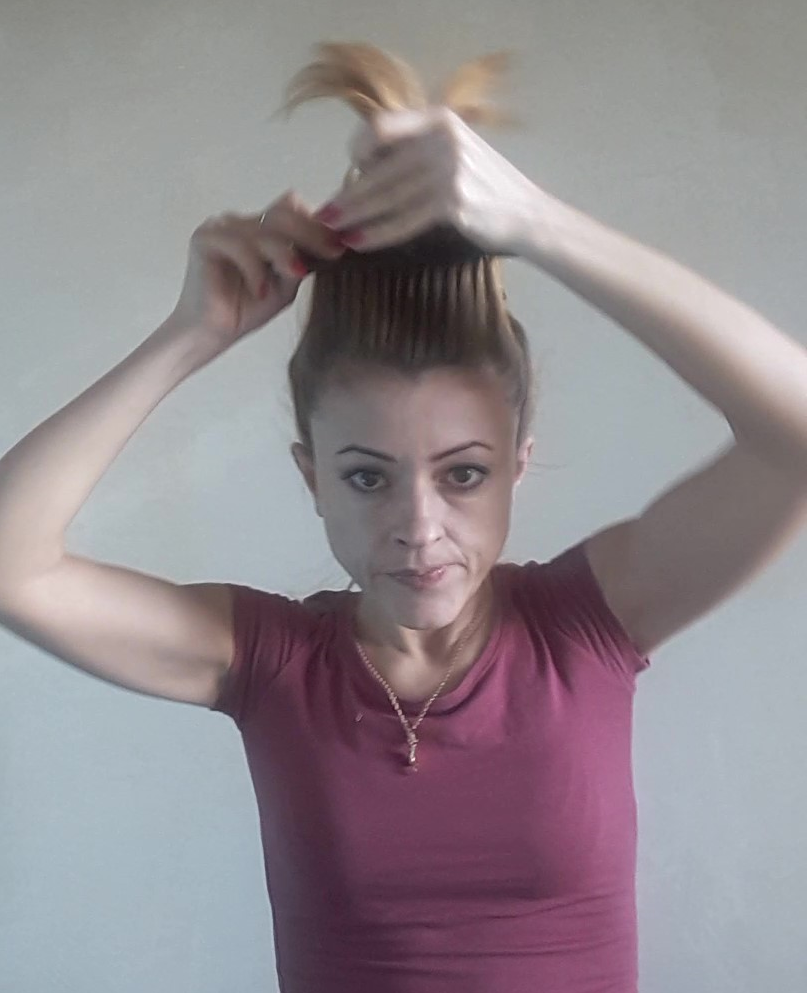 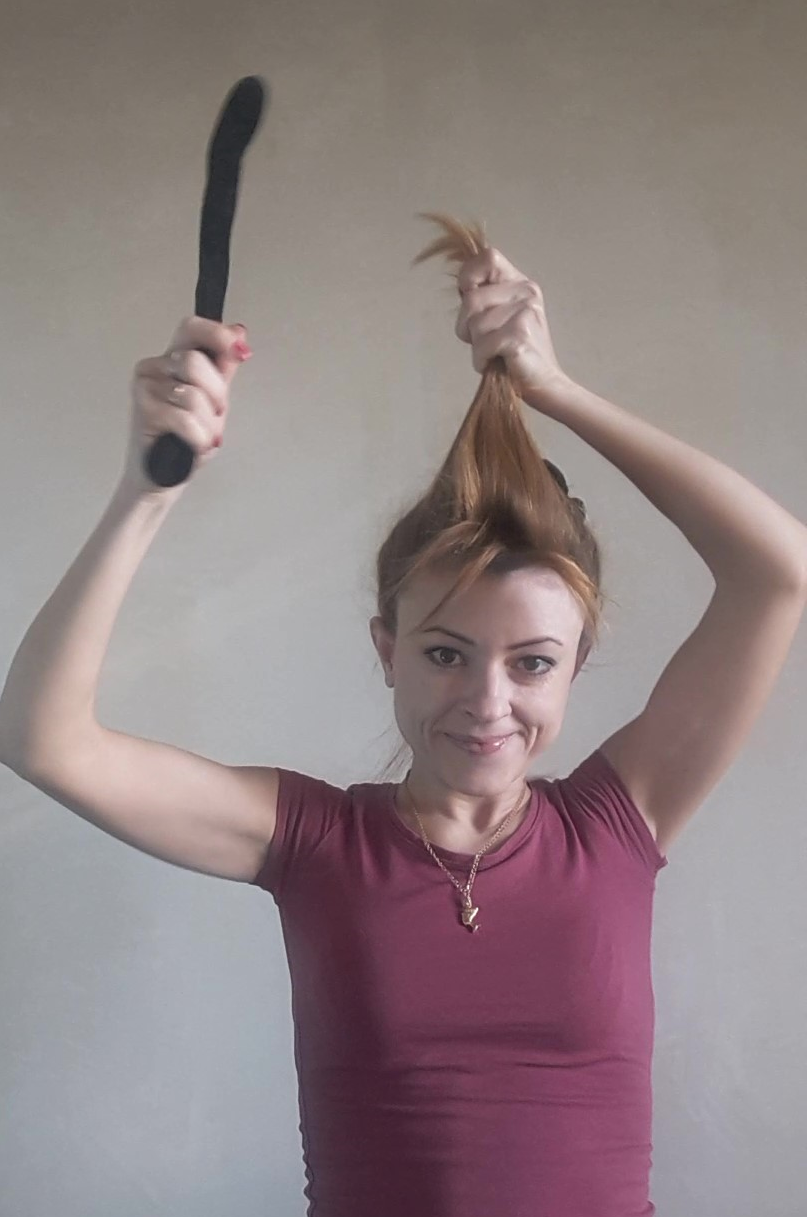 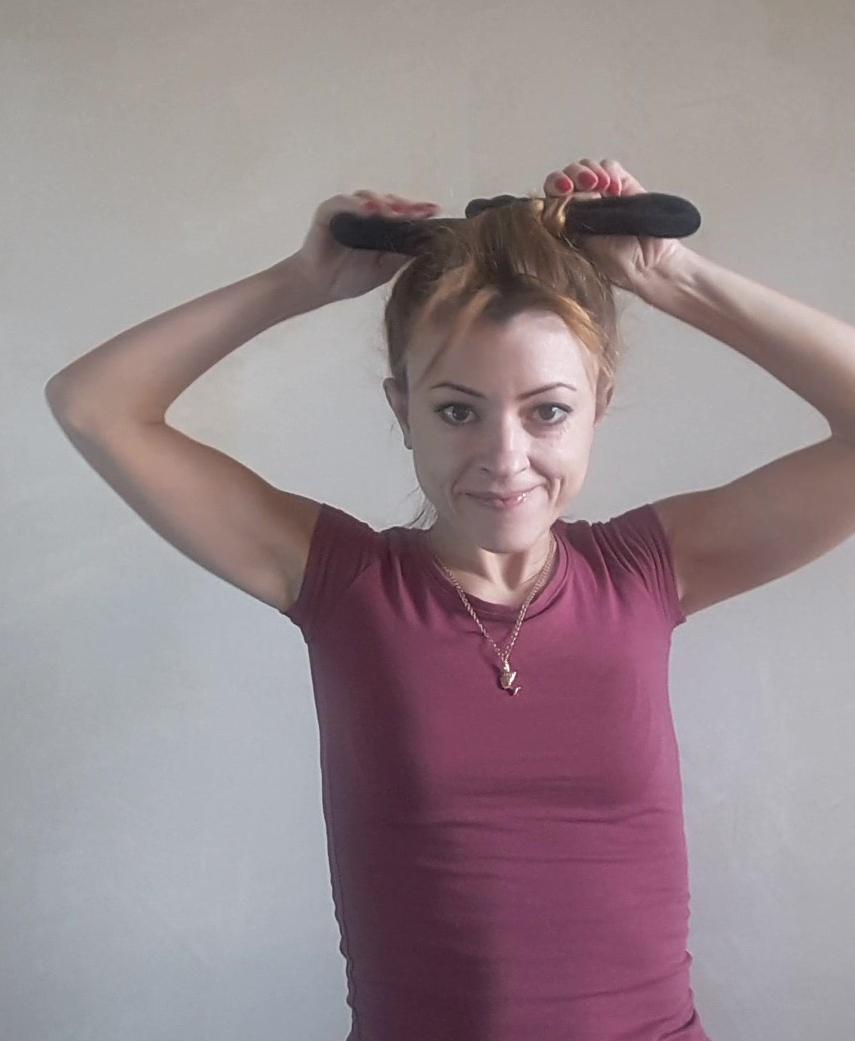 Уся маса волосся накручена менш ніж за 3 хвилини
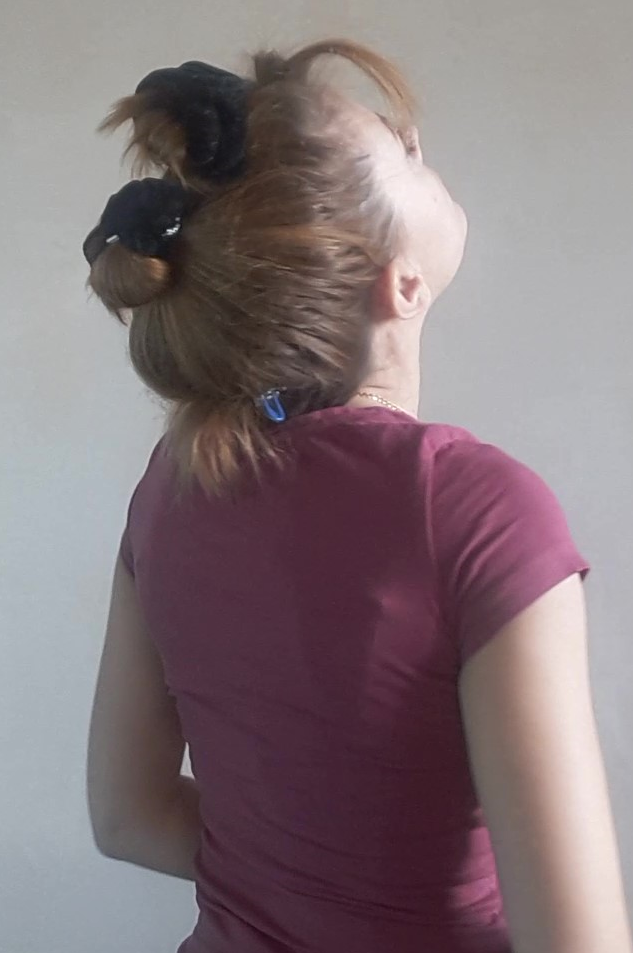 Для отримання впевненого, стабільного завитка, накручене  волосся прогрівається феном 1-2 хвилини та збризкується лаком
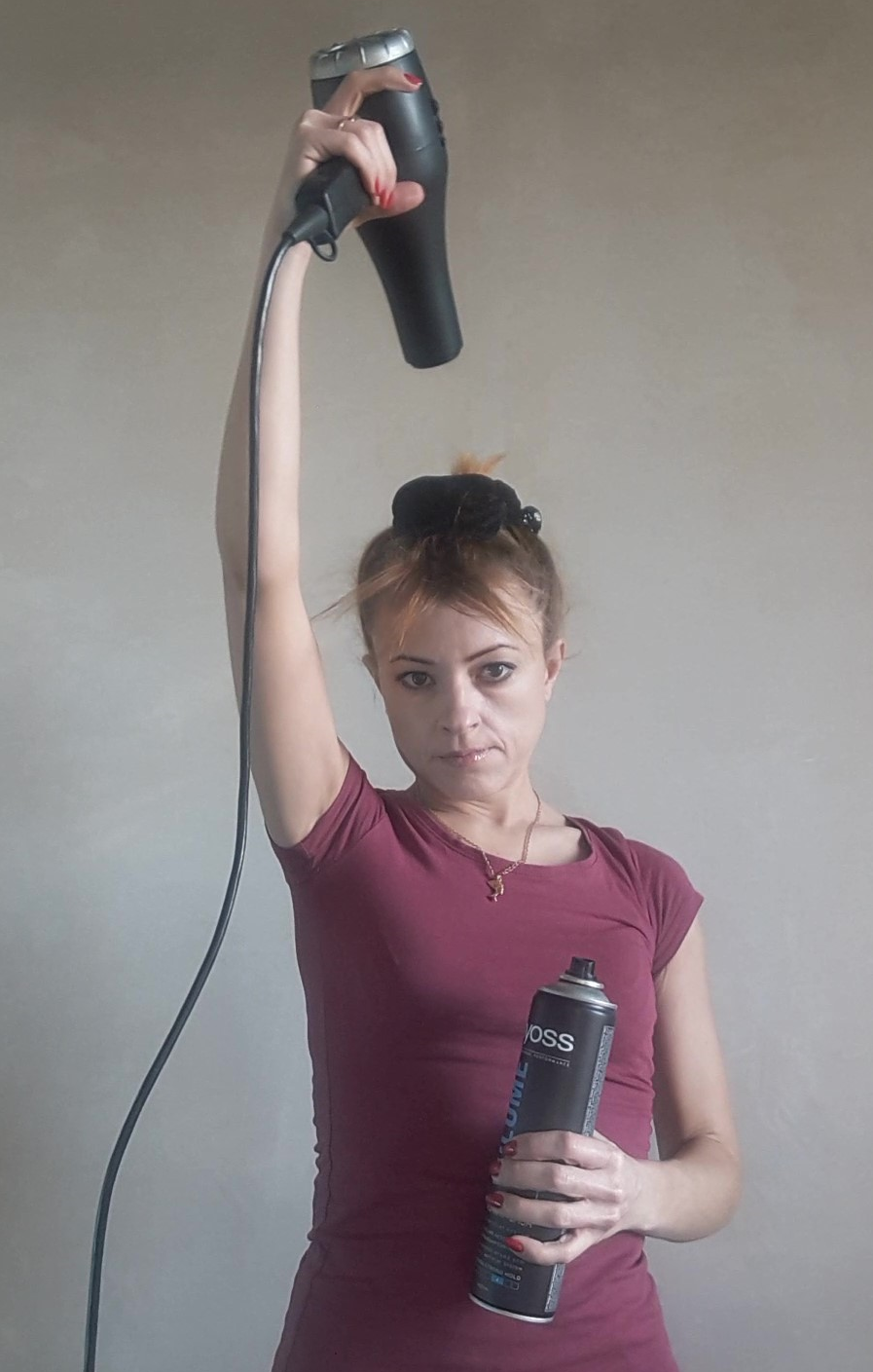 Чим довше волосся буде залишатися в накрученому вигляді, тим краще буде результат.
Час витримки мінімум 2-3 години, а найкраще – ніч.
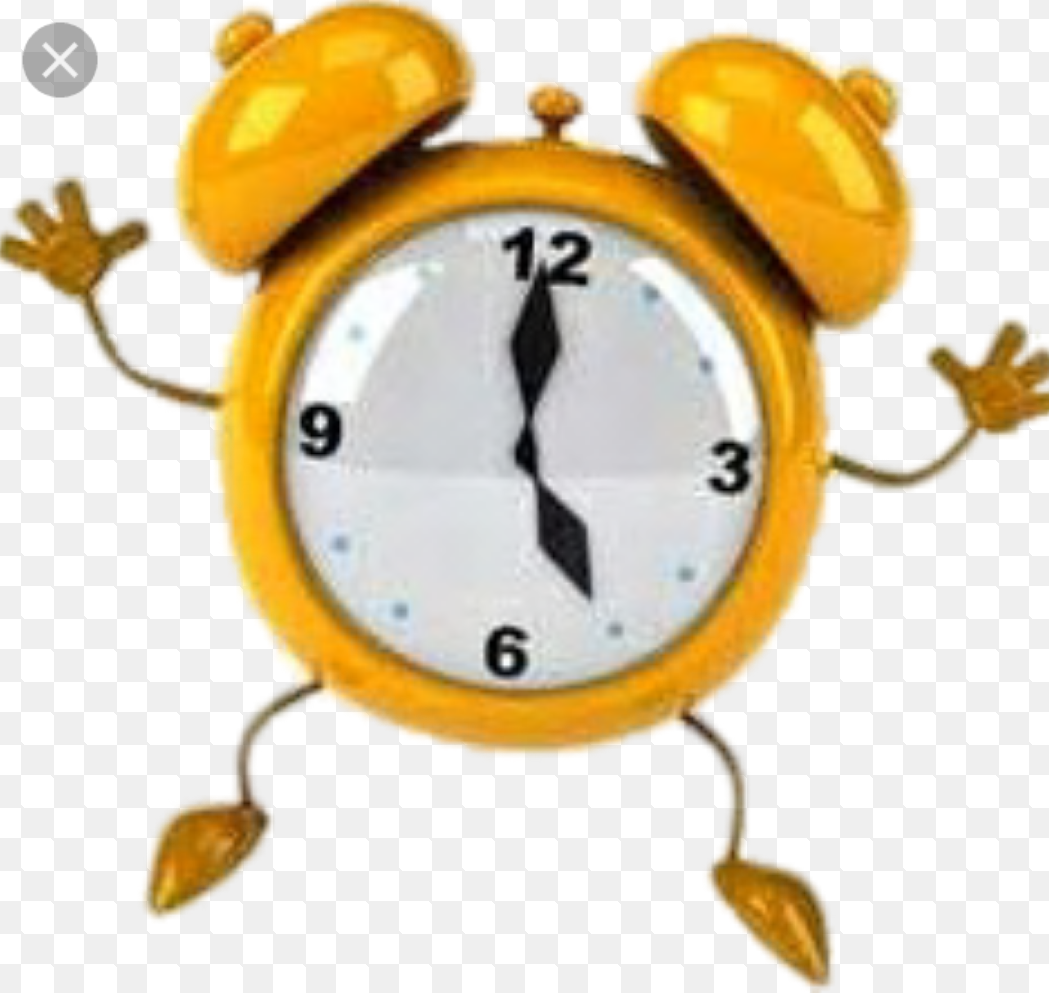 За ніч волосся приймає нову форму і вранці залишається тільки зняти твістер і гумку.
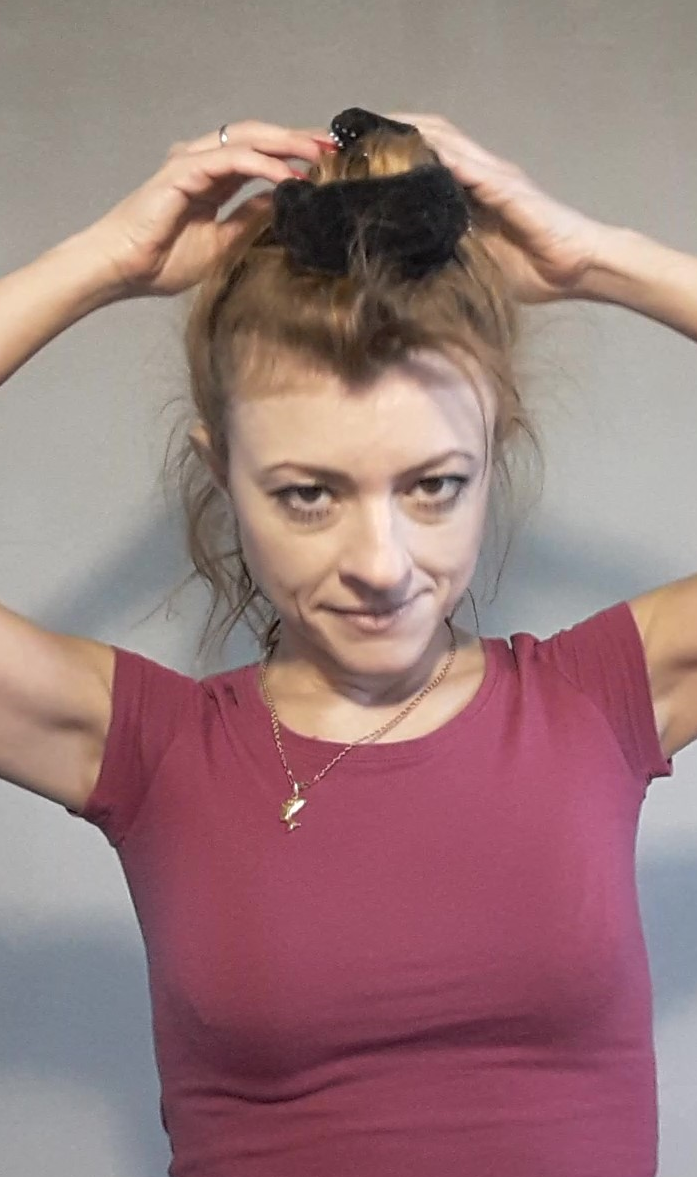 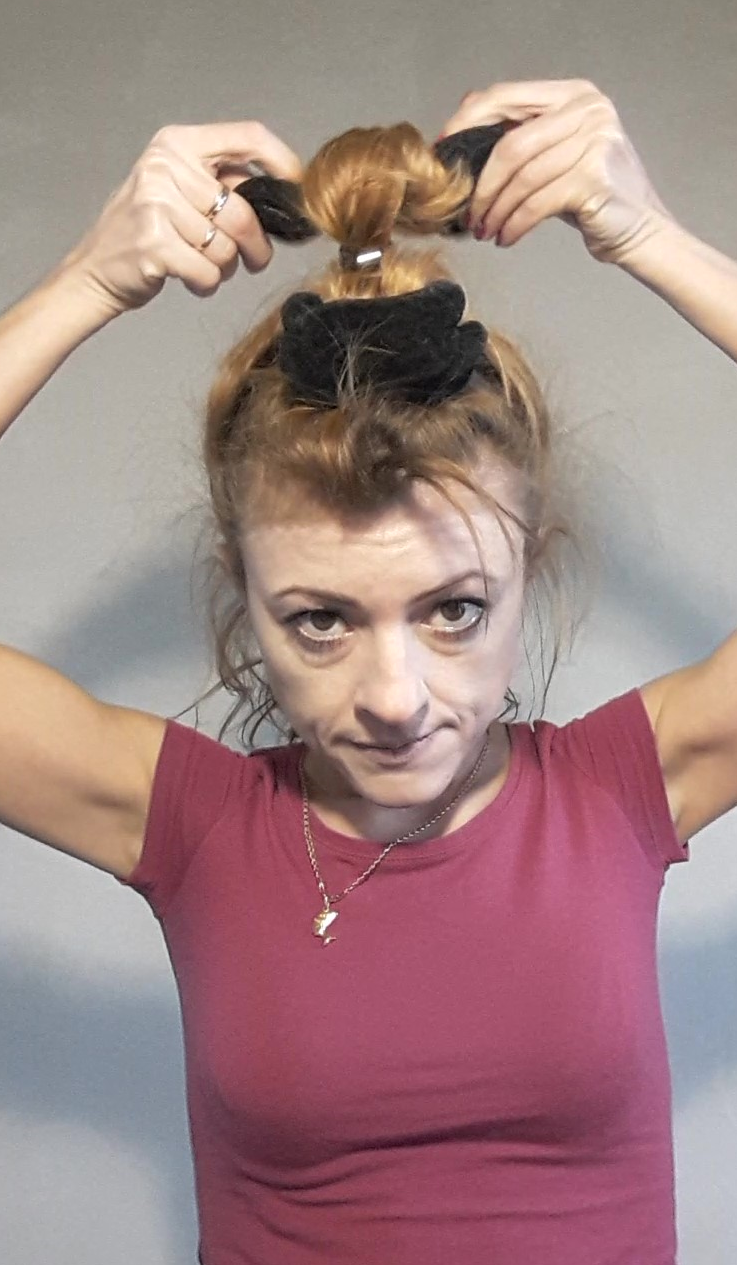 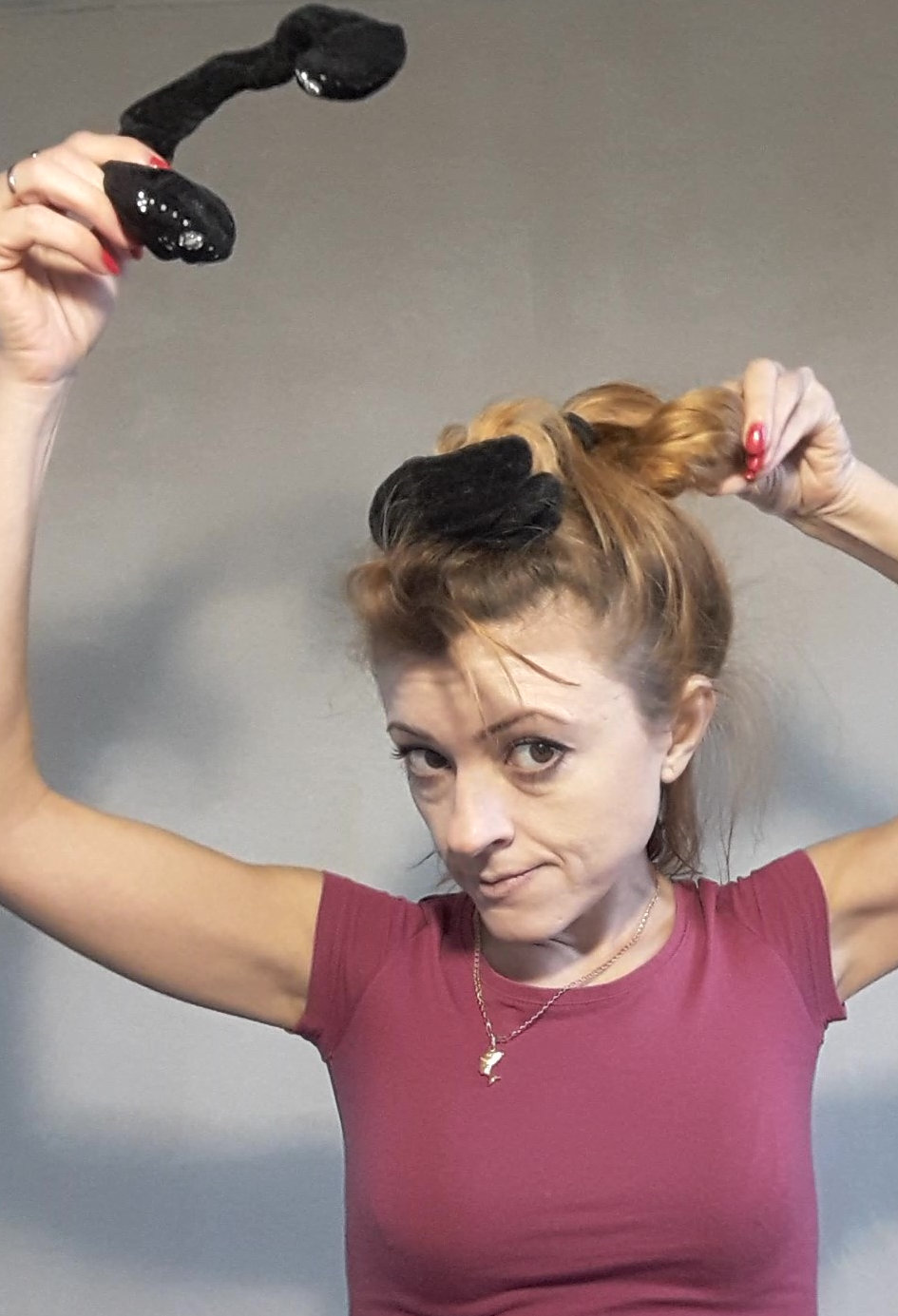 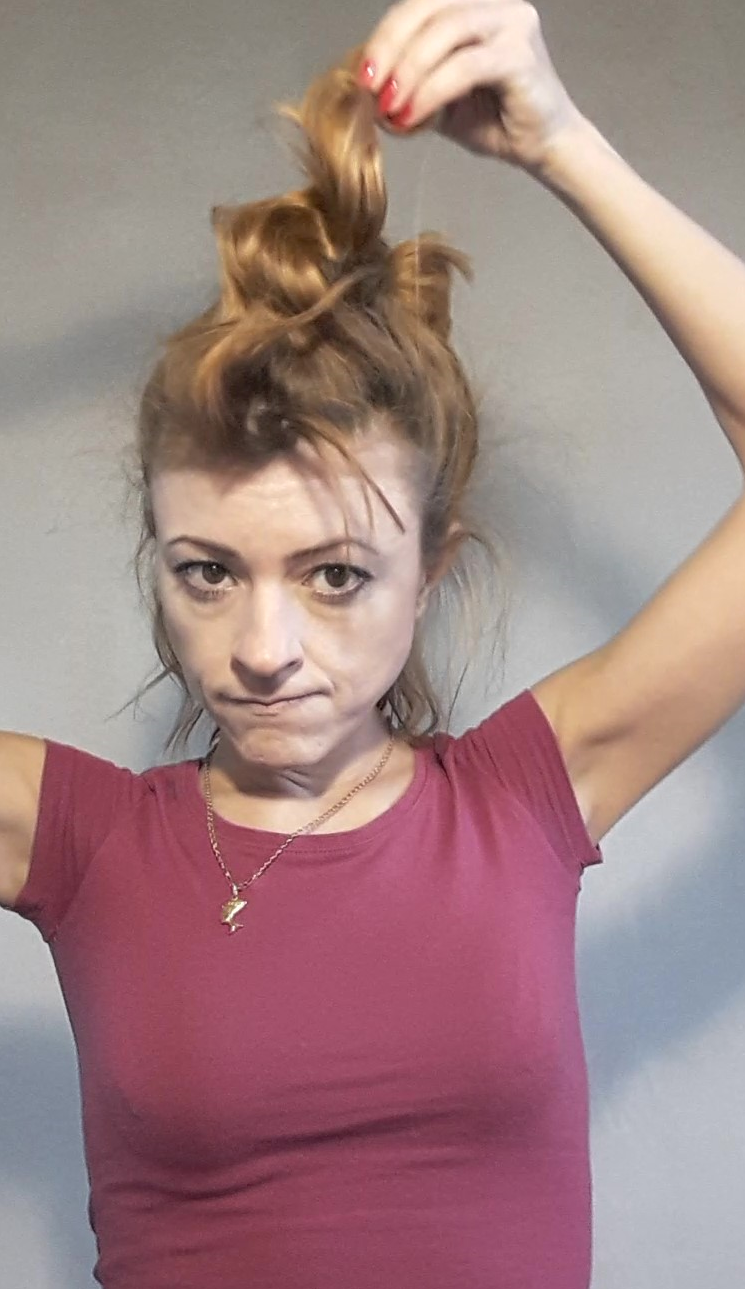 Робити це, знову ж таки, краще нахилившись вниз головою.
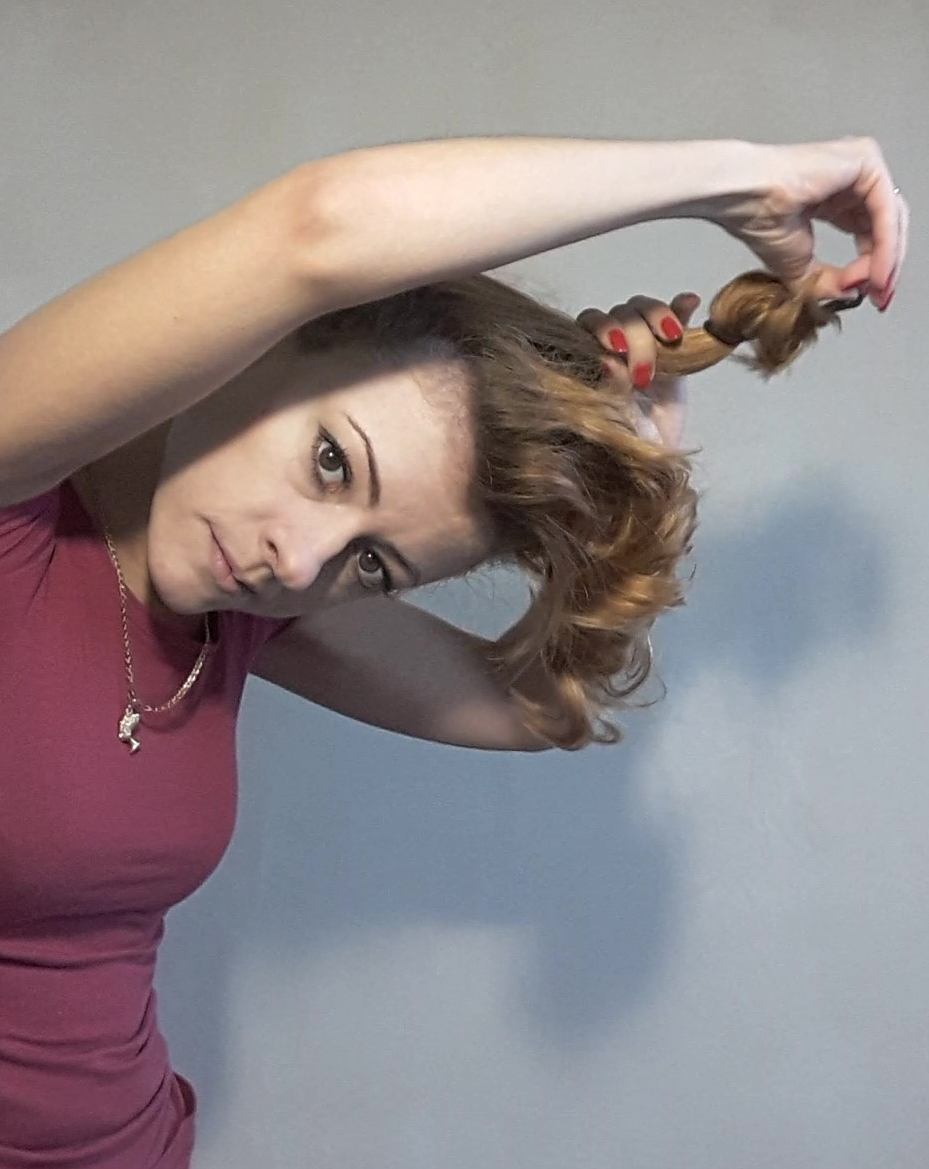 Розчісувати не треба, просто розділити на окремі пасма пальцями
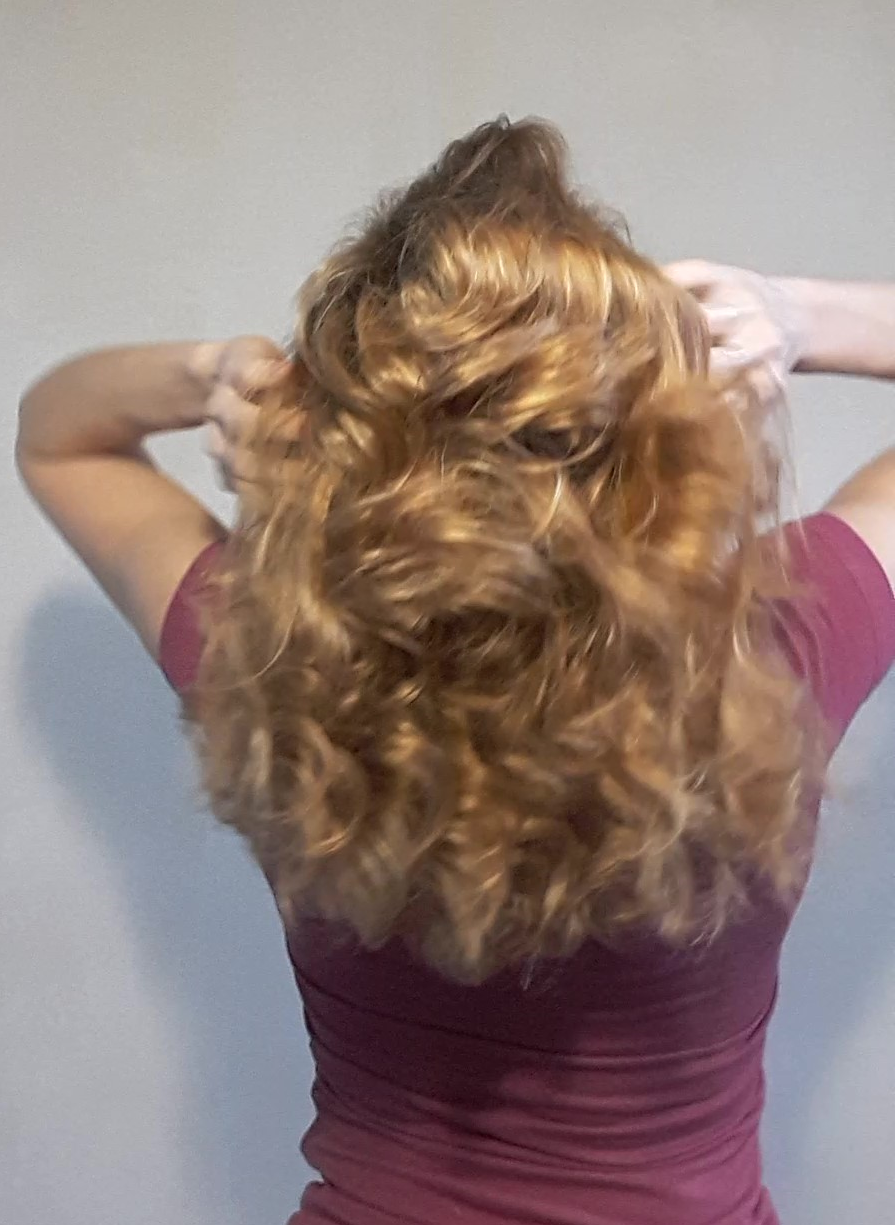 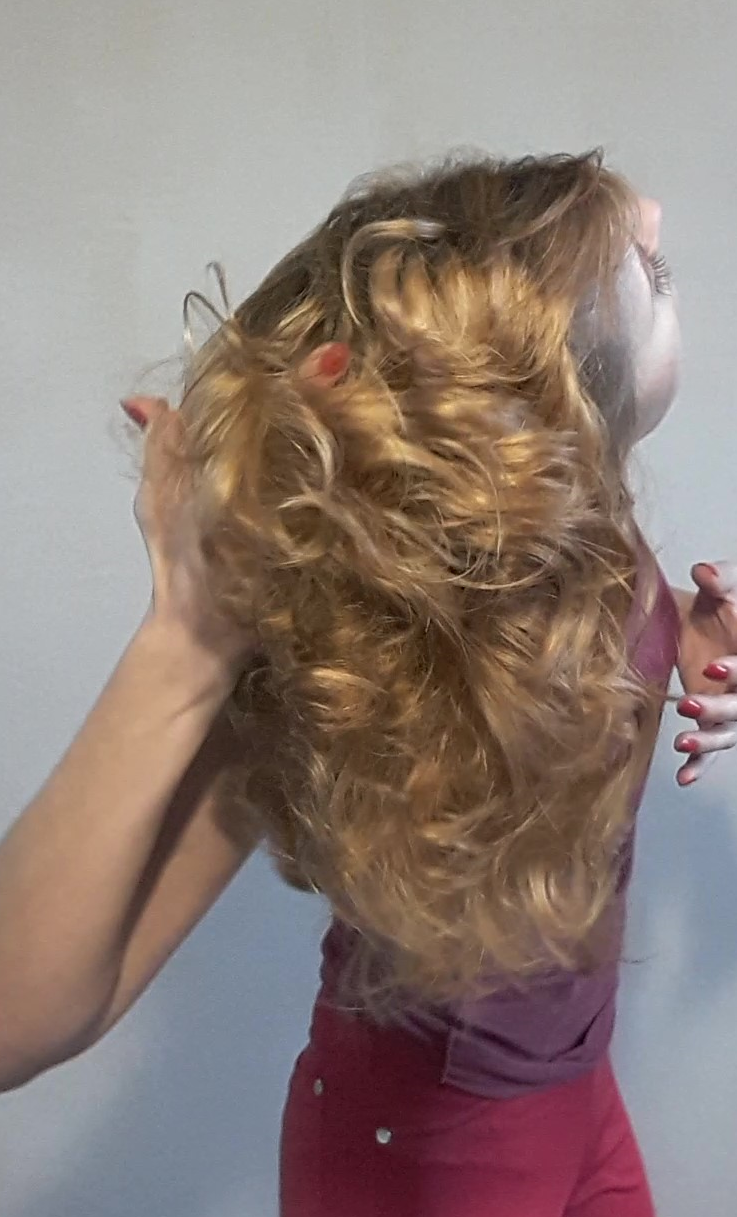 і зафіксувати лаком
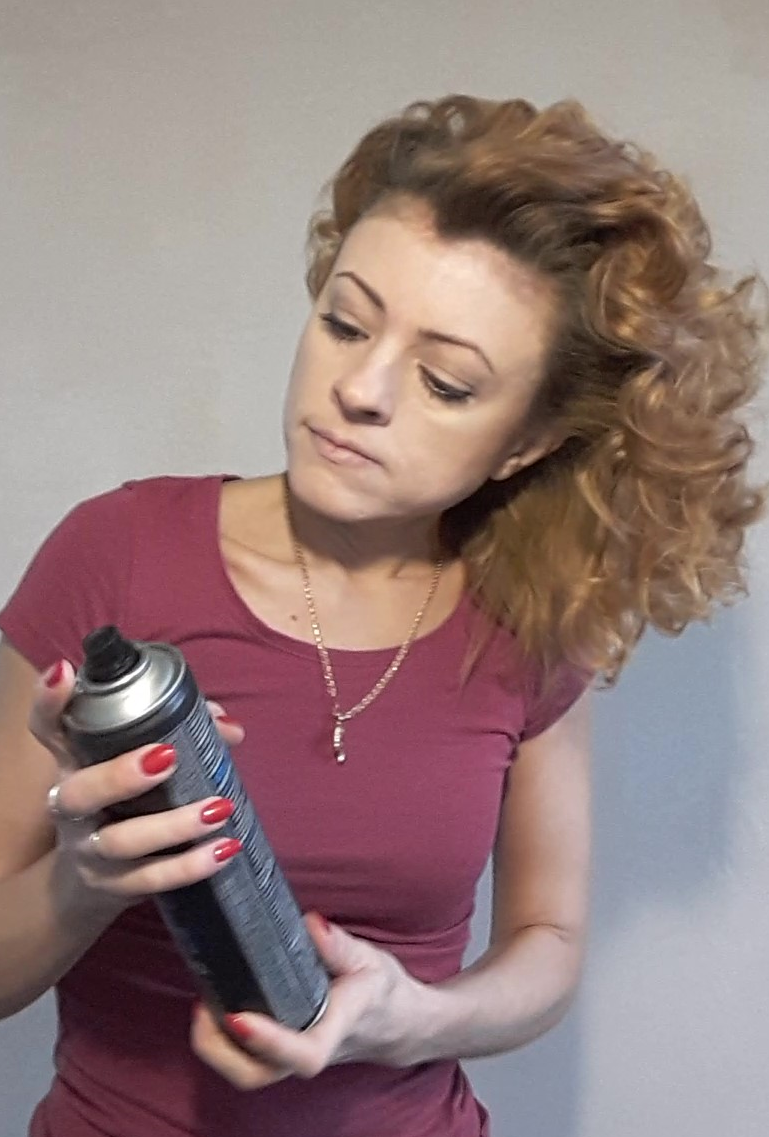 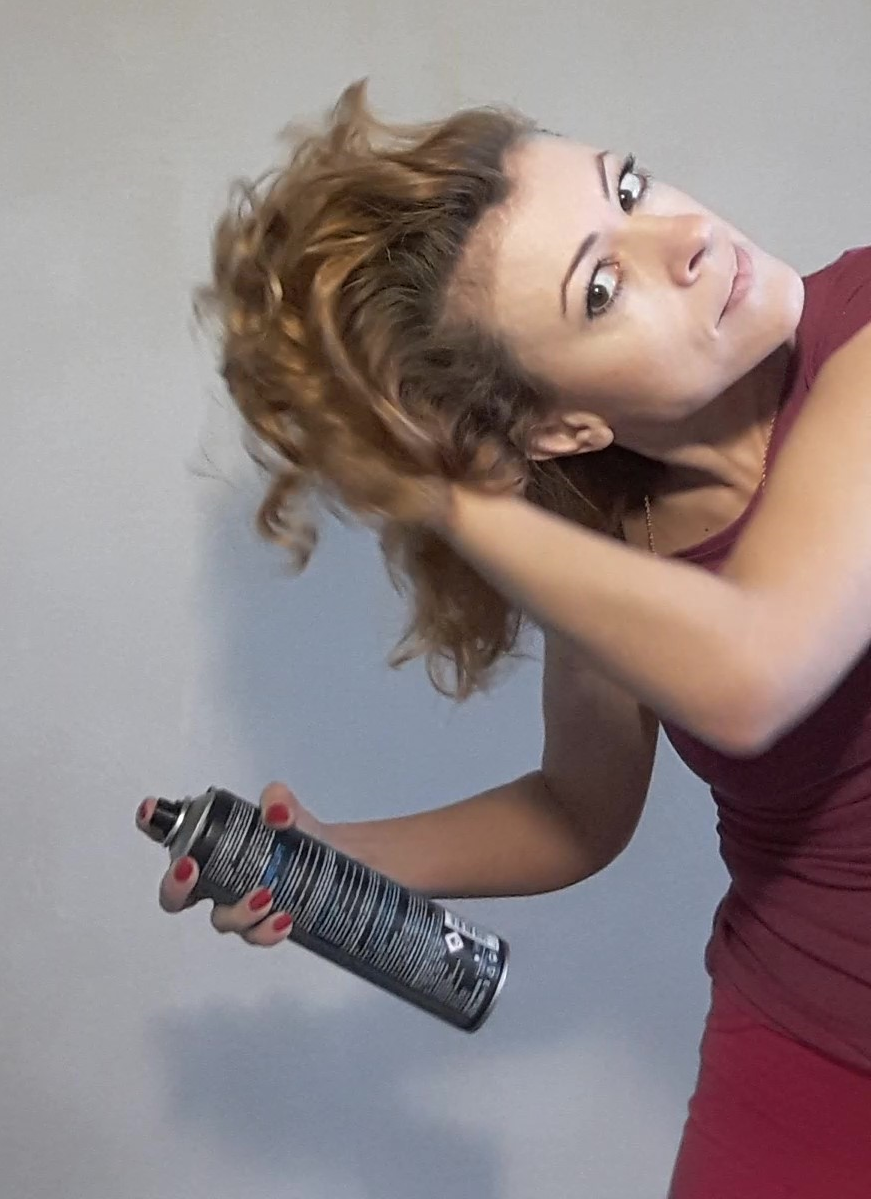 Зачіска готова!
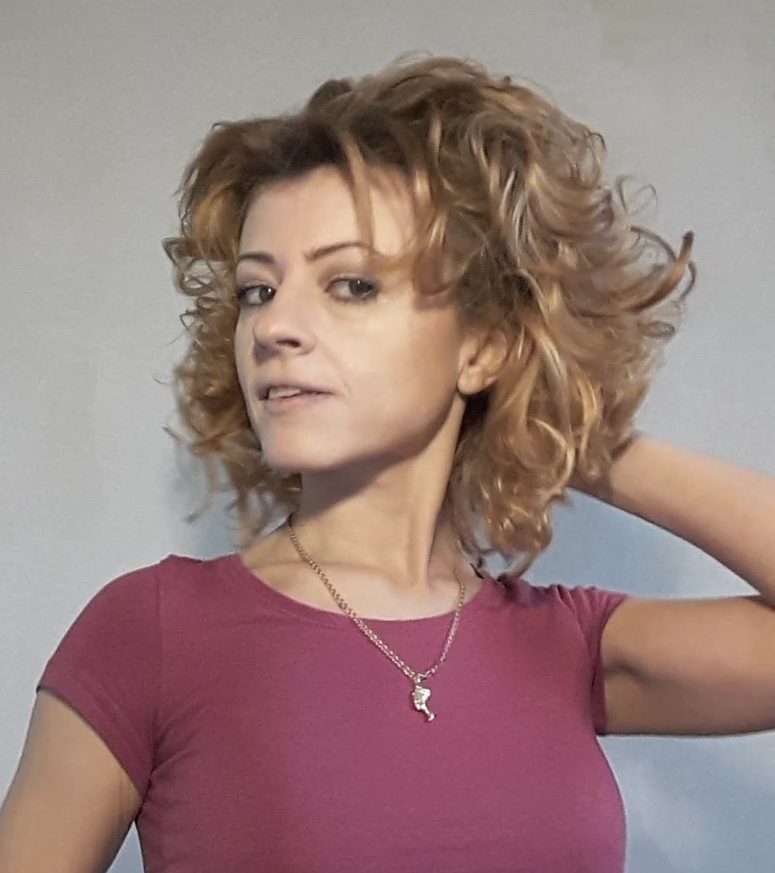 Дякую за увагу!
 З повагою, Блудова Г.В.